Lärande och systemutveckling
- att utbilda när ”allt” är i ständig rörelse och utveckling

Lena-Maria Öberg, docent informationssystem, KKI MIUN, Forum för Digitalisering och SEE
Digitalisering i tre dimensioner
Saker 
Sätt
Samhället
Software Engineering and Software Engineering Education (SEE)
Mjukvaruutveckling och testmetoder
Formerna för utbildning - Distansutbildning och blended learning
Samarbete med särskilt fokus på distans
Glapp mellan industrins behov och utbildningsutbud
Teknikutbildningar och jämnare könsfördelning
Dagens föreläsning – kompetens och lärande
Lärande i högre utbildning
Livslångt lärande
Universitetsutbildning - MIUN – IT-utbildningar
Kandidatutbildningar (informatik, datateknik)
Civilingenjörsutbildningar (datateknik, industriell ekonomi och organisation)
Högskoleexamensutbildningar (datateknik)
Fristående kurser (framförallt inom datavetenskap)
Online och blended learning
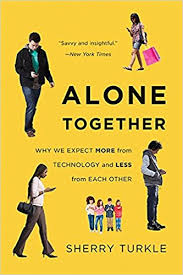 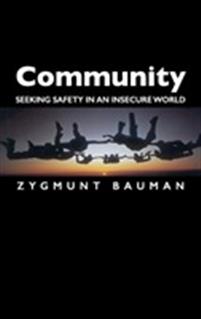 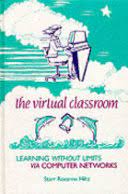 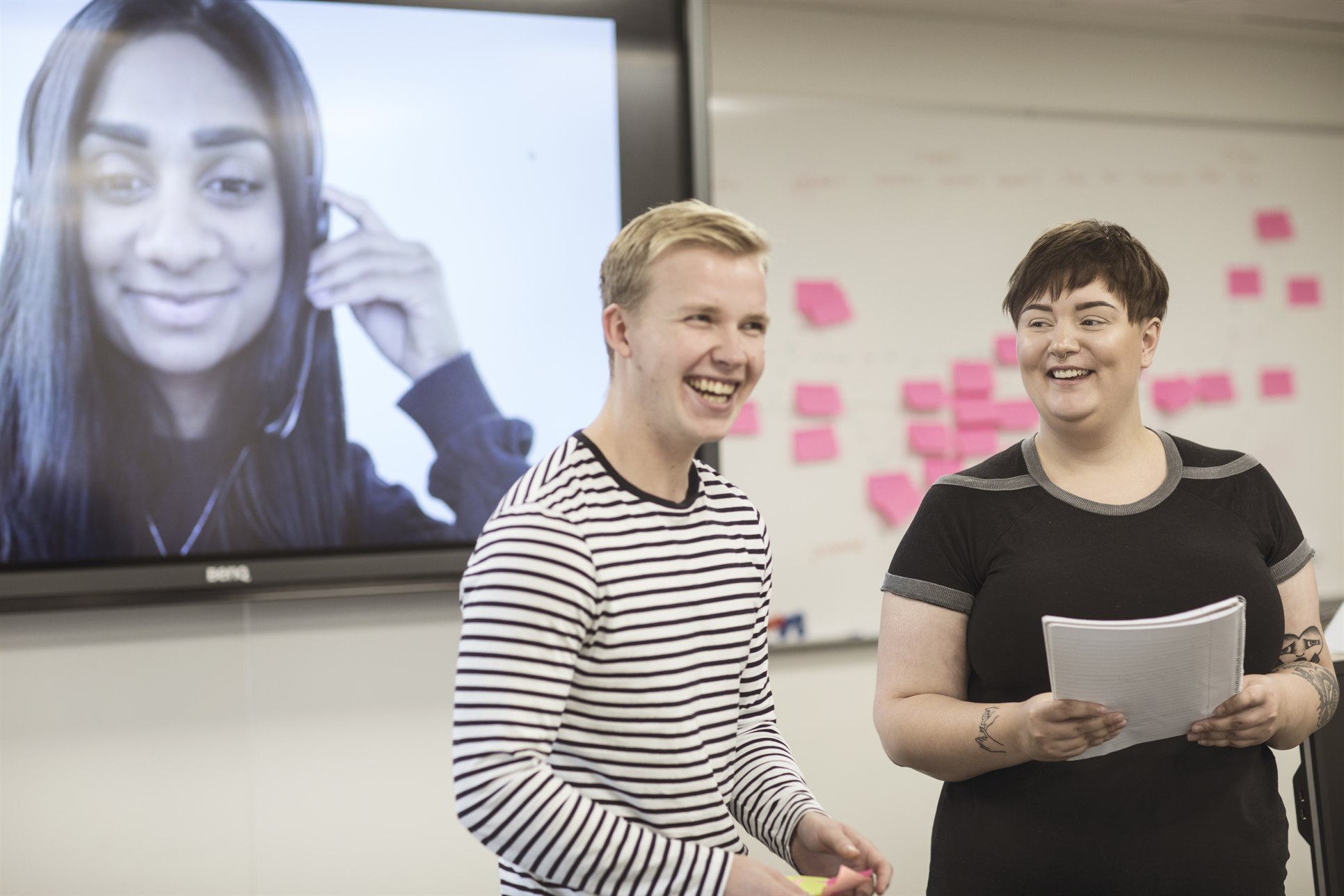 Campus Östersund
2 kandidatprogram
Blandad synkron form (även formerna 
är under utveckling)
Blandat synkront lärande – 3 årig utbildning till systemutvecklare
Campus (10-20) + distans (20-40 
Föreläsningar klassrum + virtuellt klassrum. Spelas in och distribueras - Videokonferenssystem
Workshops/seminarier (ibland campus för sig och distans för sig) Klassrum plus virtuellt klassrum Videokonferenssystem
Kommunikation campus eller online- gruppvis och enskilt Videokonferenssystem och Chatt och VoIP-system
Uppgifter individuella och grupp. Samarbetsverktyg, Videokonferenssystem och Chatt och VoIP-system
Uppgifter, instruktioner, länk till schema, inlämning och bedömning av uppgifter mm – Lärplattform
Söktryck – campus Östersund
Online 2011-isch blandad synkron form sedan 2017
Genomströmning
Grupparbeten
Kontakt med studenterna
Workshops och inslag där studenterna är aktiva
Design, vision, idégenerering
Tekniken
Kompetens hos personalen
Utmaningar såhär x antal senare
Campusgrupp – Onlinegrupp
Social närvaro i hela klassen
Skalbarhet
När väljer studenterna att komma till campus. Morot eller piska?
Behov av utbildade inom systemutveckling
Glapp i behov i antal, hur ser det ut med innehållet?
Högre utbildning
Följer lagstiftning och generella mål, mer generell
Utvärdering och uppföljning – ytterst av UKÄ
Kompetens
Forskningsanknytning
Måluppfyllelse
Lika villkor
Breddad rekrytering
Studentinflytande
Vad efterfrågar branschen?
Extremt stor variation (bland annat historik)
Tekniska kunskaper och teknisk kompetens
Soft Skills
Kommunikation
Processer
Att arbeta på distans
Team-grupparbete
Kontinuerlig utvärdering av gapet mellan industrins behov och utbildningsinnehåll
Job Market AnalyseR - JMAR 
Open source
Nyckelordssökning – fokus programmeringsspråk
Jobbannonser 2016-2022
Utbildningsplaner från utbildningar inom software engineering
Visionen är ett flexibelt verktyg
Programmeringsspråk - utbildningsplaner
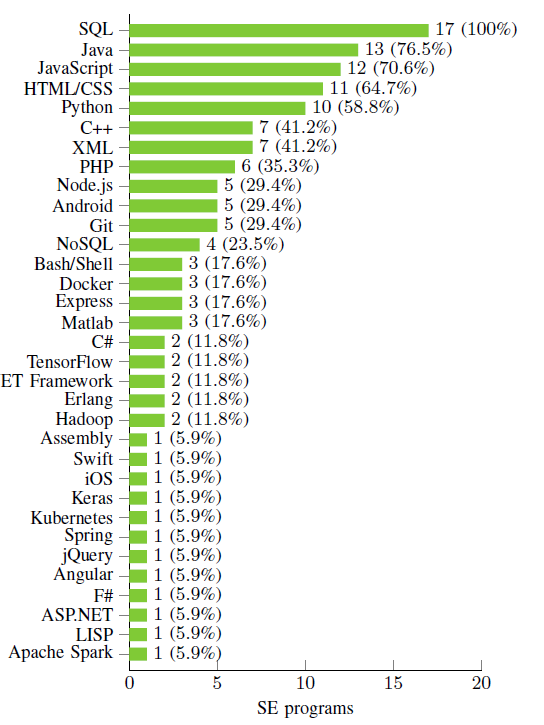 Branschens behov
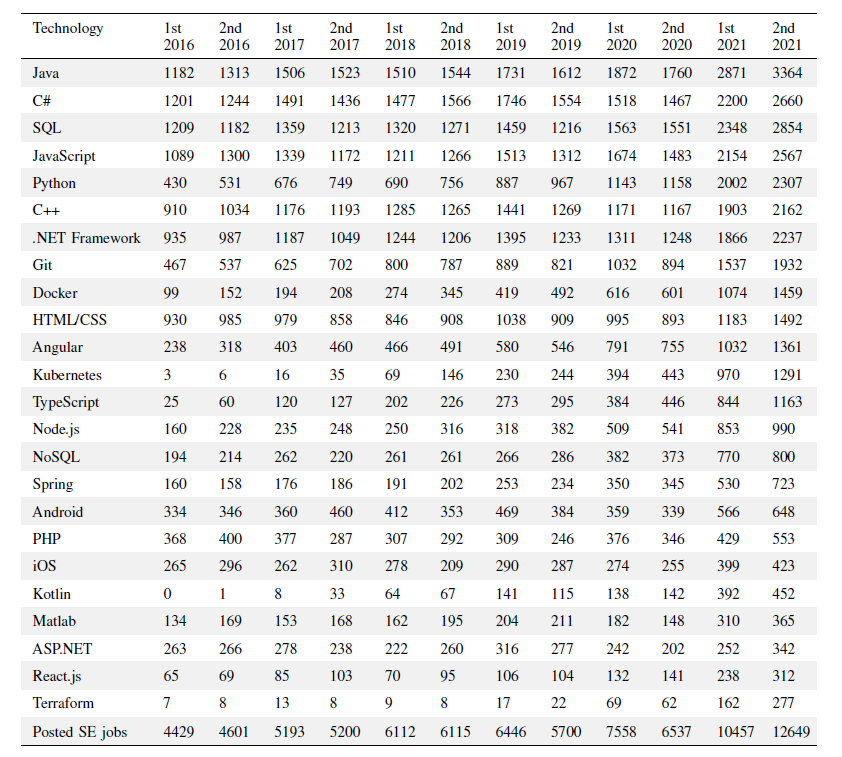 Trender
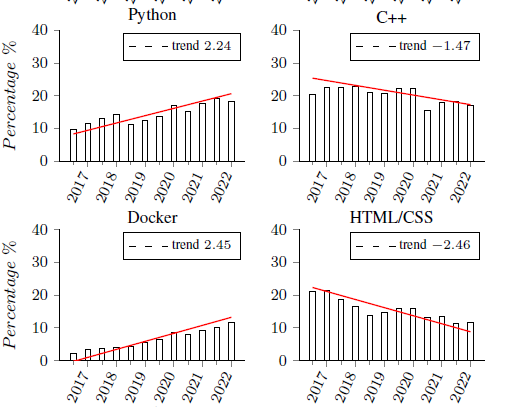 Trender
Förslag på förändringar
C# is the third most requested skill in the industry (21.1%), but only taught at two SE programs (11.8%)
Java which was most in-demand (26.3%) and taught at 13 SE programs (76.5%)
The increased usage of container technologies in the industry suggests that it also could be an area of improvement since Kubernetes is only included in one SE program. 
Some of the lesser taught technologies were even less in demand by the industry such as, LISP, F#, Erlang, Hadoop to name a few. Educational programs might consider replacing them. 
TypeScript was a technology seeing both an increase in demand and ranked 13th highest in demand in the industry but was not taught at any SE program.
Livslångt lärande
Stor utveckling i snabbt tempo
Ständigt lärande
Större tekniksprång – kan kräva särskilda insatser
Utmaningar med livslångt lärande i praktiken
Få tid till kompetensutveckling
Tidsperspektivet
Arbetsintegrerat
Intresserade sökes
Testa, utveckla och utvärdera nya modeller för kompetensutveckling i arbetslivet
Att utbilda när ”allt” är i ständig rörelse och utveckling
Sakerna
Sätten
Samhället
Tack
Lena-maria.oberg@miun.se